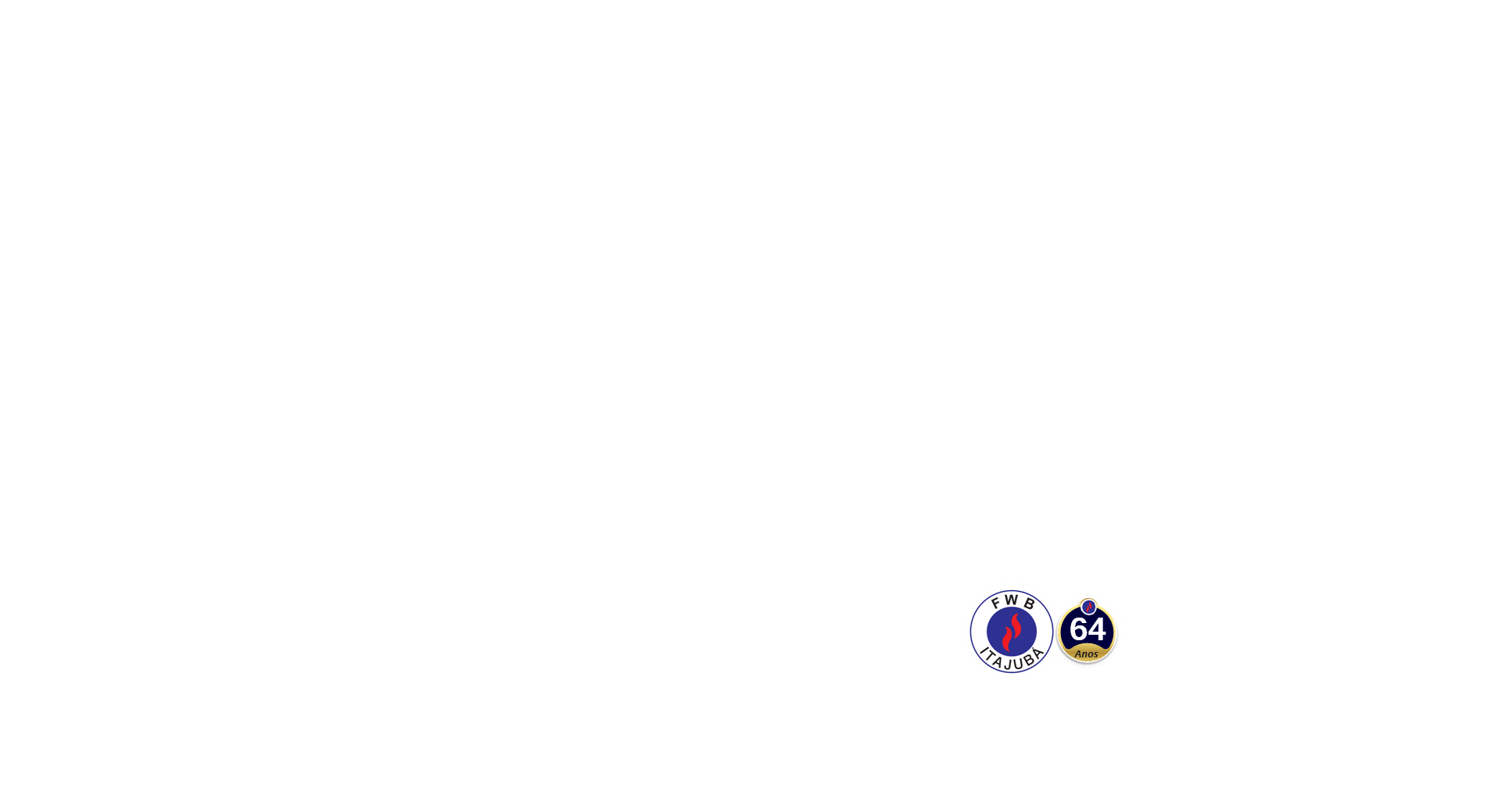 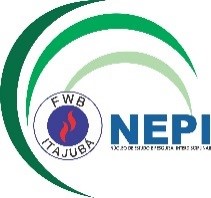 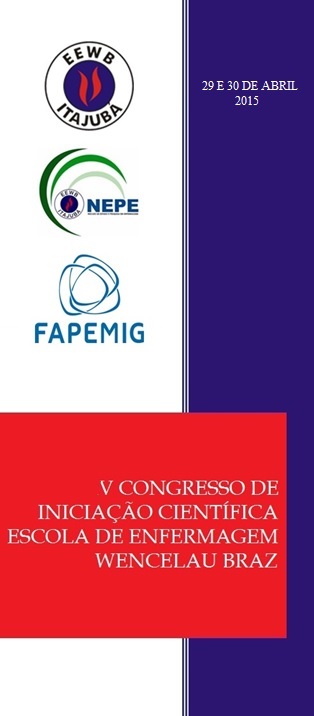 Premiação das Pesquisas de Iniciação Científica FAPEMIG 2018/2019
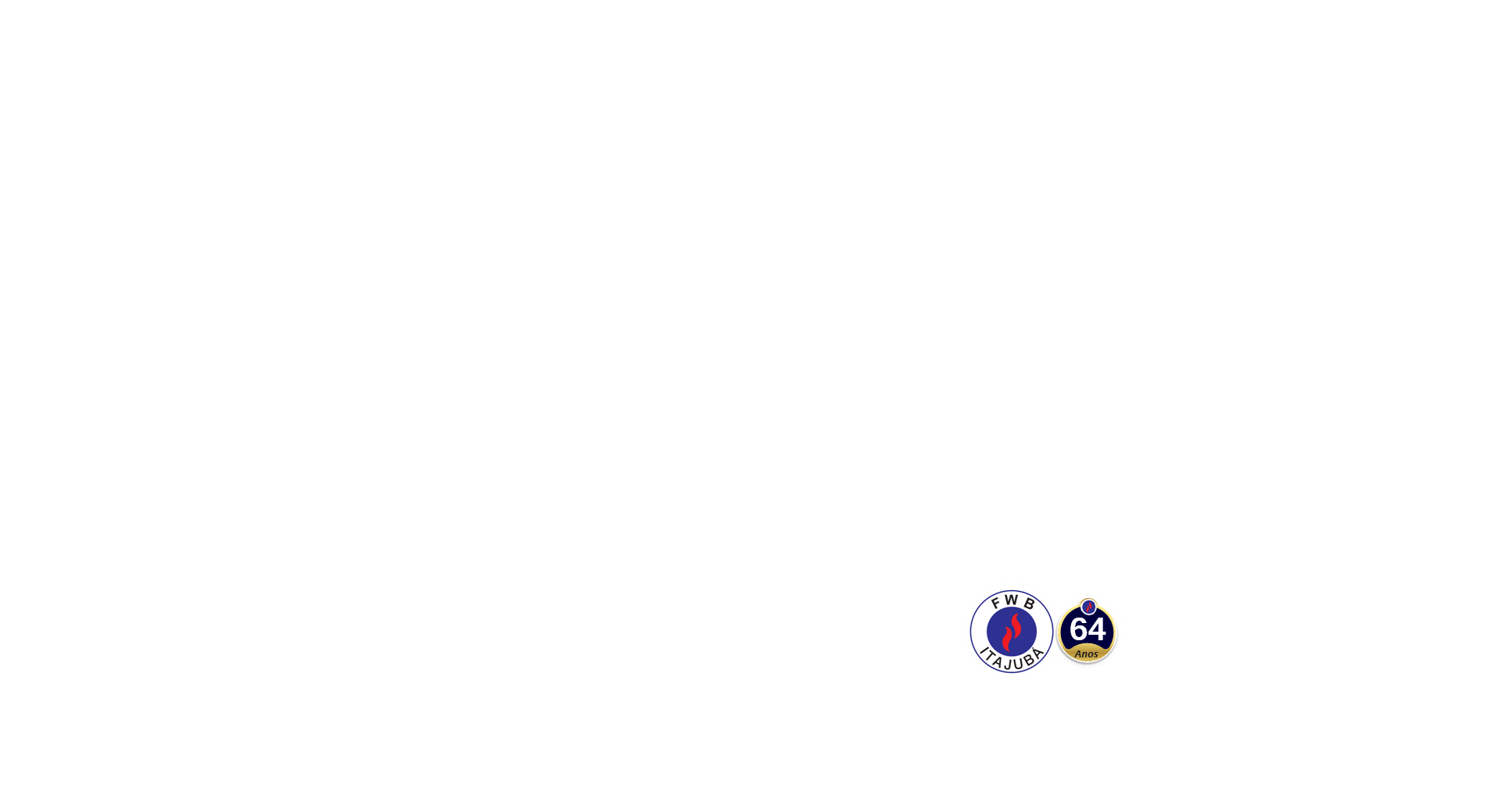 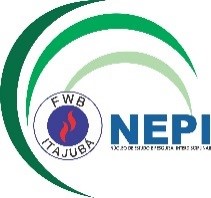 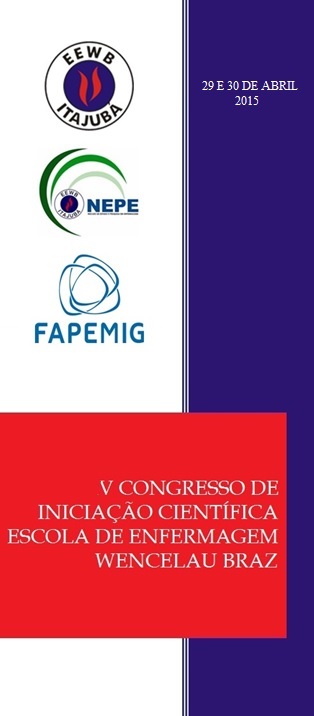 Instrumento para Premiação das Pesquisas
1-Descrição do resumo e Ortografia (10 pts)
2-Titulo (clareza e objetividade) (10 pts) 
3-Introdução: Contextualização sobre o tema estudado 10 pts) 
4-Objetivo(s) (relevância e coerência ) 10 pts) 
5-Metodologia como o trabalho foi realizado (10 pts) Coerente com objetivos? Adequação Metodológica: consistência e fundamentação do método técnicocientífico e dos procedimentos para a execução da pesquisa 
6-Descrição dos Resultado(s) e/ou os achados da pesquisa (10 pts) 
7-Discussão dos resultados obtidos com base na literatura pertinente (10 pts) 
8-Conclusão(ões) do texto final com base nos resultados, relacionando-a aos objetivos (10 pts) 
9-Literatura (atualizada e adequadamente citada) (10 pts) 
10- Mérito Técnico e Cientifico: qualidade da proposta do ponto de vista:(10 pts) 
a) Relevância: sintonia dos objetivos da proposta com as politicas publicas 
b) Incorporação dos resultados em produtos, processos e serviços;
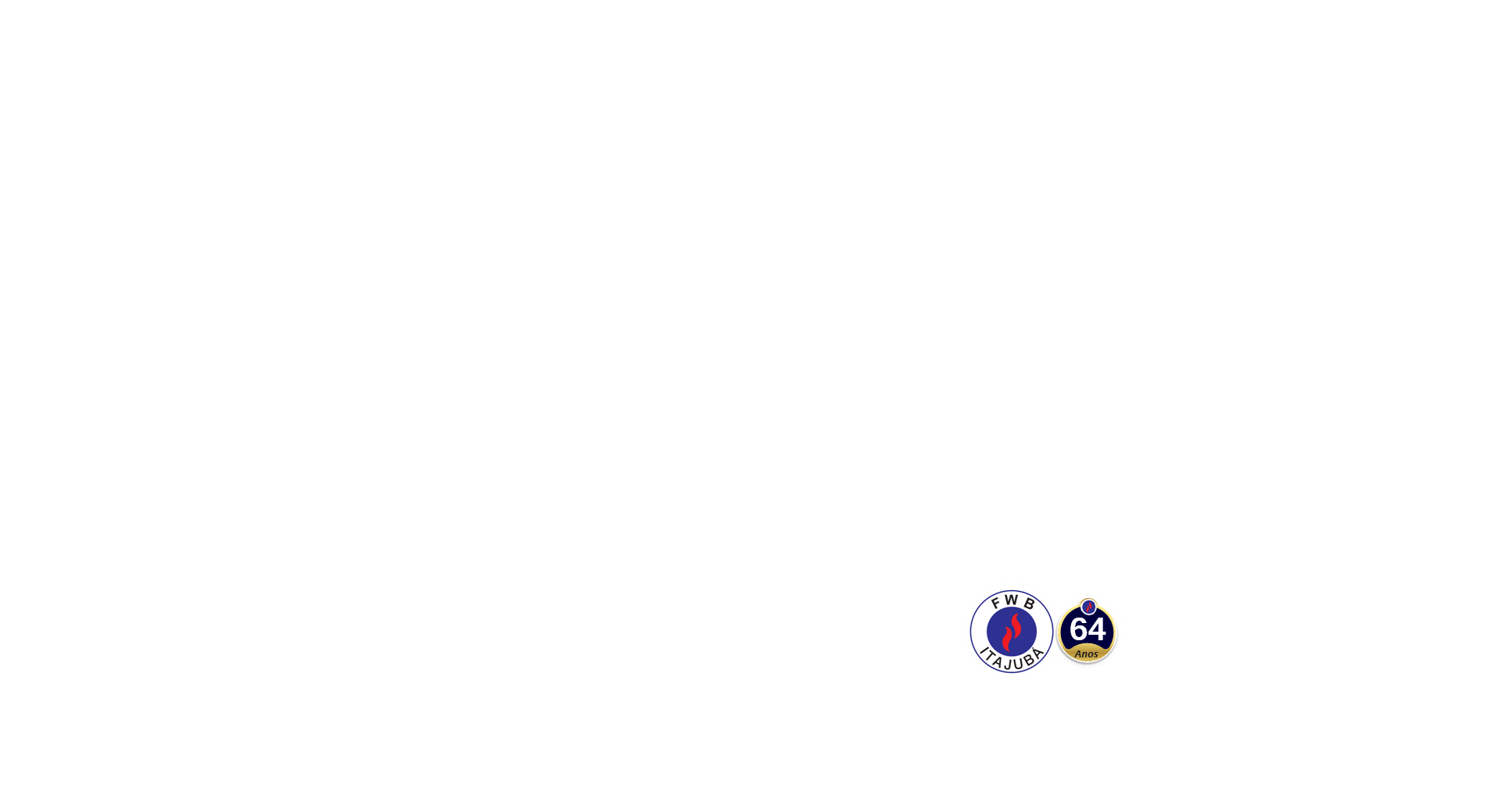 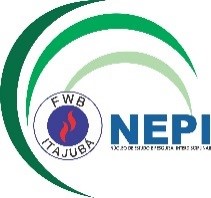 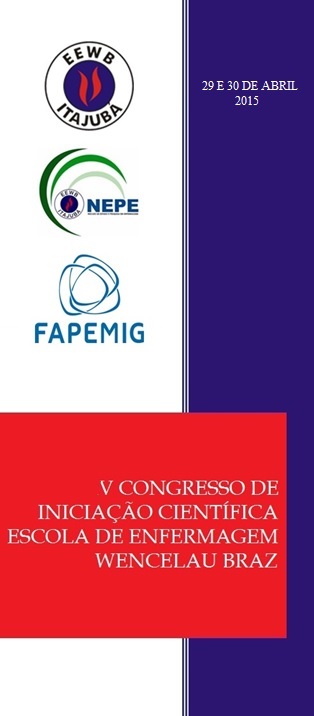 3º LUGAR
PESQUISA: “Cuidador principal no enfrentamento do câncer de um familiar em casa de apoio”

BOLSISTA: Jaqueline Aparecida dos Santos

ORIENTADORA: Profª. Drª. Cristiane Giffoni Braga
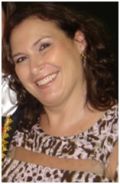 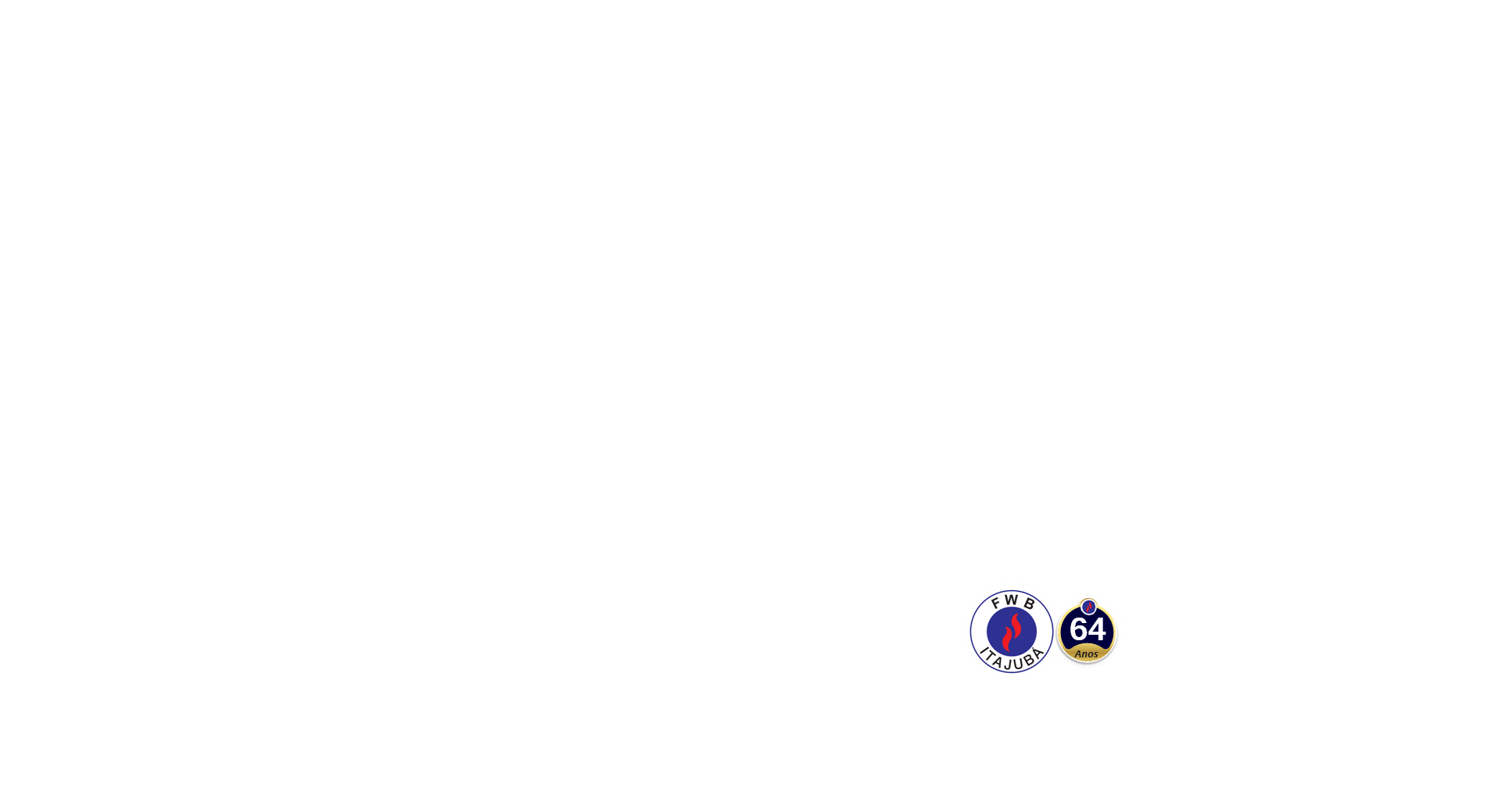 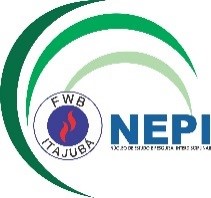 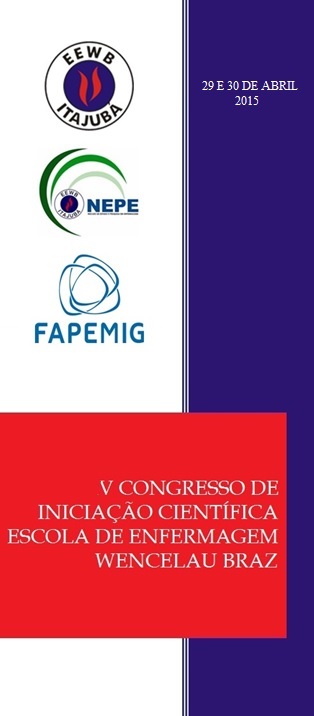 2º LUGAR
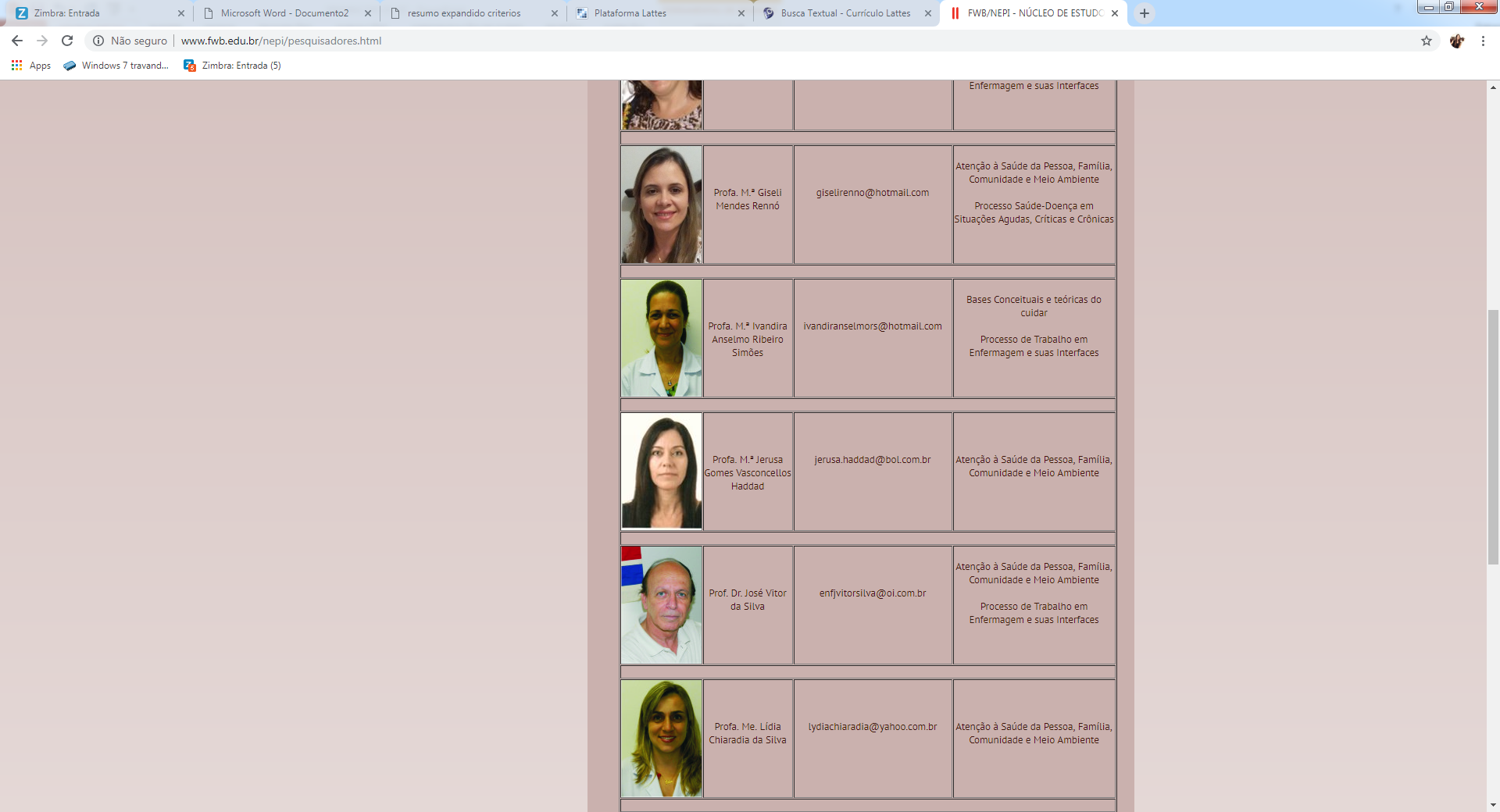 PESQUISA: "Os significados acerca da Estratégia Saúde da Família para uma comunidade de uma cidade do sul de Minas Gerais”

BOLSISTA: Fábio Luiz Piedade

ORIENTADORA: Profª. Me. Jerusa Gomes Vasconcellos Haddad
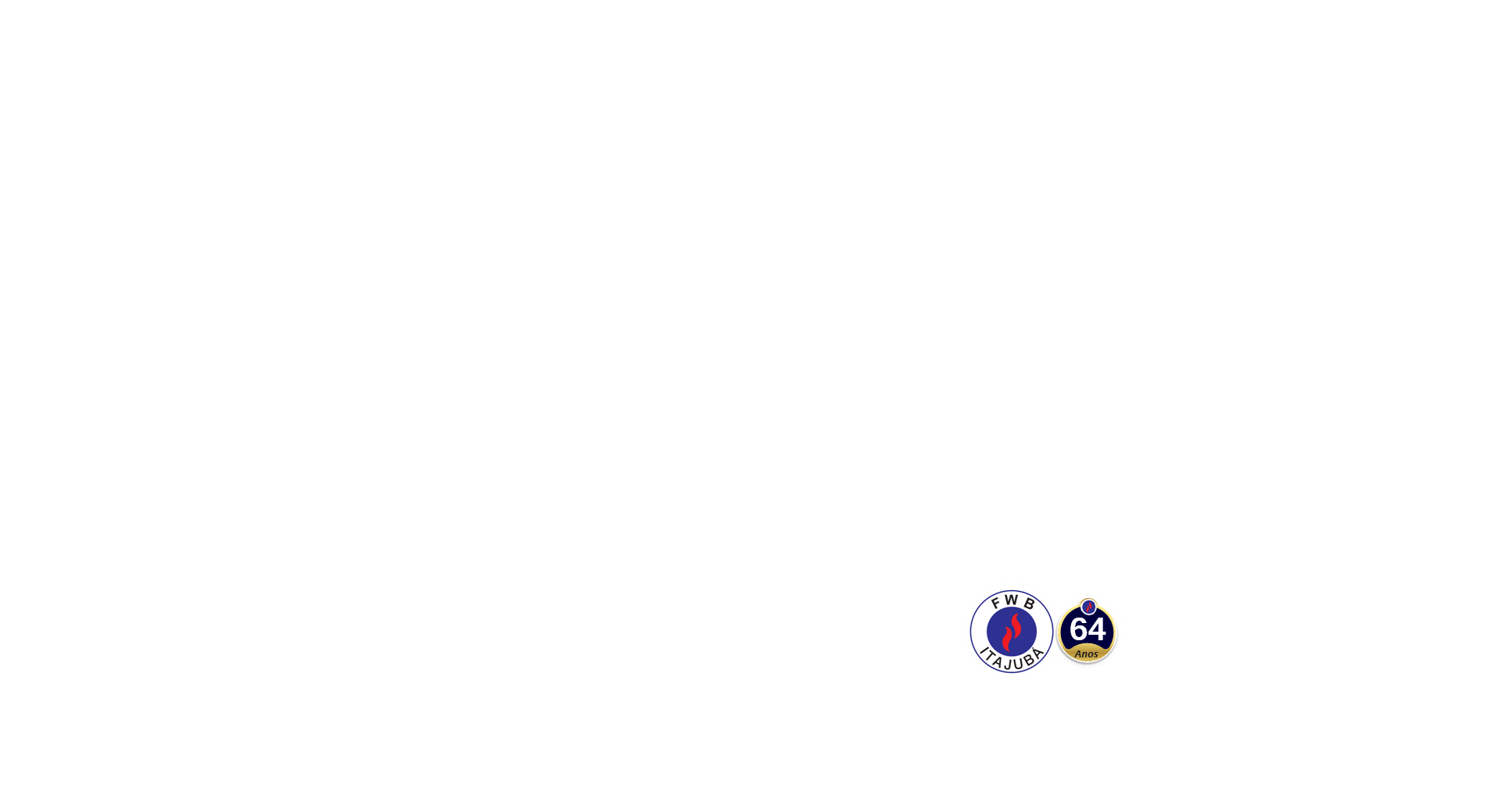 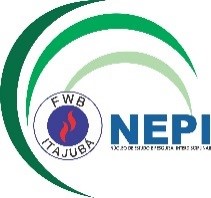 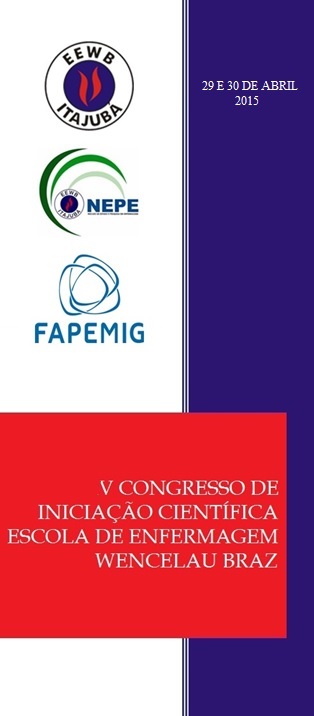 1º LUGAR
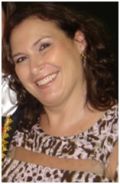 PESQUISA: "Música como Instrumento de Cuidado em Idosos Institucionalizados" 

BOLSISTA: Cinthya Passos Lima

ORIENTADORA: Profª. Drª. Cristiane Giffoni Braga
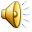 Borboletas
Autor desconhecido
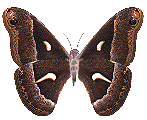 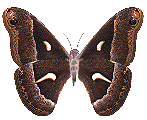 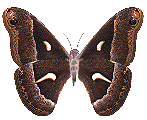 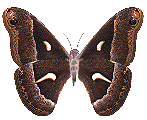 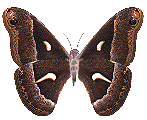 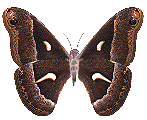 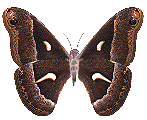 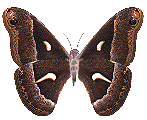 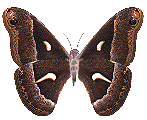 Um homem achou o casulo de uma borboleta. E, no dia em que apareceu uma pequena abertura no casulo, ele sentou e observou a borboleta, por diversas horas, enquanto ela se esforçava em forçar seu corpo através daquele pequeno furo.
Então, o homem decidiu ajudar aquela borboleta. Ele pegou uma tesoura e retirou o que restava do casulo. A borboleta assim apareceu facilmente, mas ela tinha o corpo inchado e pequenas asas enrugadas.
Ele continuou a olhar a borboleta, pois ele esperava que, a qualquer momento, as asas crescessem e expandissem para suportar o corpo, que iria contrair-se com o tempo. Nenhuma das duas coisas aconteceu.
Aliás, a borboleta passou o resto da sua vida engatinhando com o corpo inchado e as asas enrugadas. Ela nunca conseguiu voar.
O que o homem tinha feito, com a melhor das intenções e que ele não pode compreender, foi que o casulo restrito, a luta e o sufoco requerido para sair pela pequena abertura do casulo eram as formas que a natureza tinha feito para forçar o fluido do corpo da borboleta a passar para as asas.
Sendo assim, ela estaria pronta para voar assim que ela tivesse se libertado do casulo.
Às vezes as lutas são necessárias na nossa vida. Se Deus nos permitisse passar pela vida sem nenhum obstáculo, nós seríamos "deficientes". Não seríamos fortes o suficiente e nunca poderíamos "voar".
Por tudo isso, lembre-se: Tenha um ótimo dia, uma ótima vida e algumas lutas. Depois "voe"! É necessário. É assim que as coisas precisam ser para que a elas sempre seja dado o exato valor!